Kostamuksha  school №1 named after Yaakko Rugoev
Yaakko Vasilyevich Rugoev
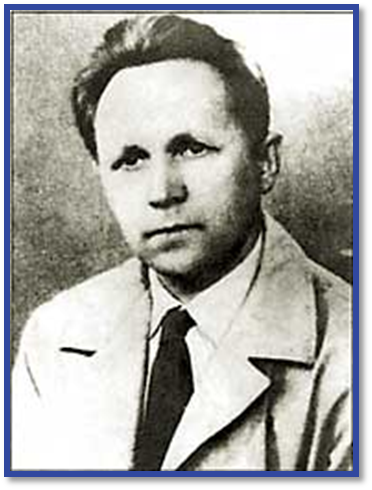 Yaakko Rugoev
Yakko Vasilievich  Rugoev is a Karelian Soviet writer and a poet.
Rugoev liked to study and hе was eager to learn. And he also liked  reading. His grandmother read him different stories and epics. Later he used them in his works.
Yaakko  Rugoev’s works were printed when he was 16 years old, still a schoolboy.              His correspondence and poetry were published in magazines and  collections.
Yaakko Rugoev with his brother Ivan                                   1937
In 1943 he worked as a military correspondent in the  paper «Totuus». In the same year he published his first book, a collection of partisan stories and essays «Kosto»
Yaakko Rugoev wrote about
love
his native     language
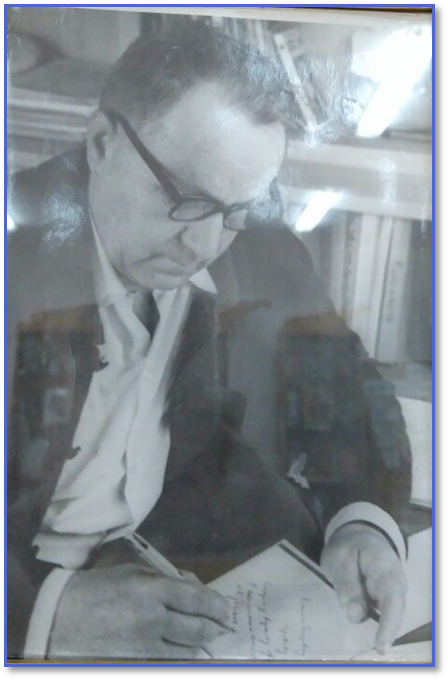 the war
memory
nature
people
the Motherland
“Pekka and Anya” 

        “Trostnikoviy bereg”

       “Skazanie o karelakh”
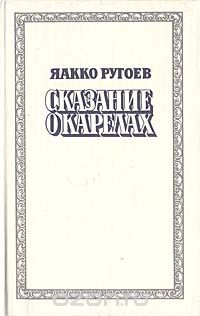 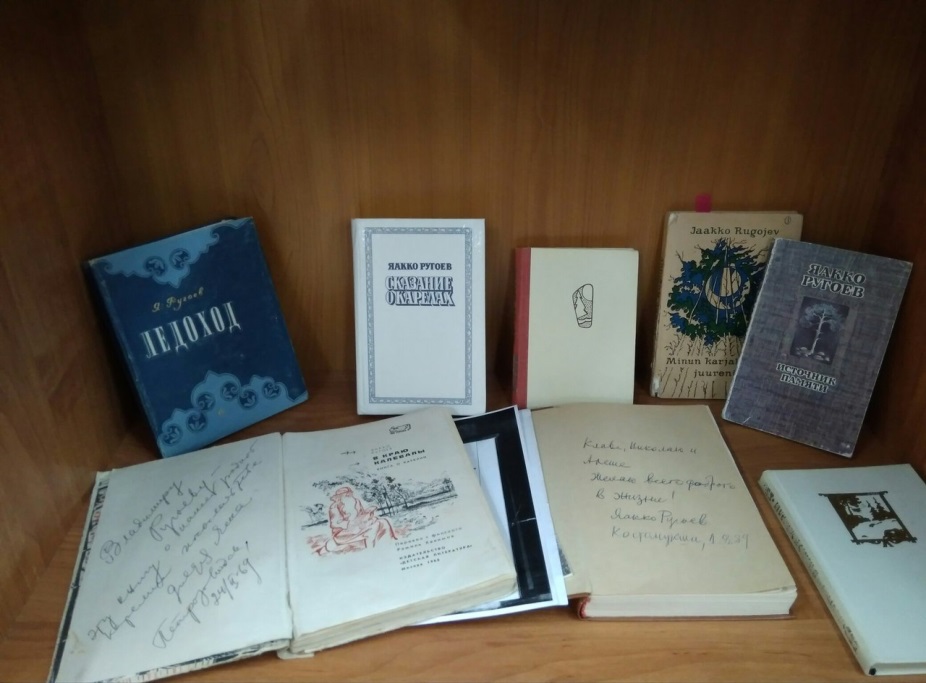 “Mest”
“Ozera”
”The heart is rich in memories…”, as it is  written in one of his works.
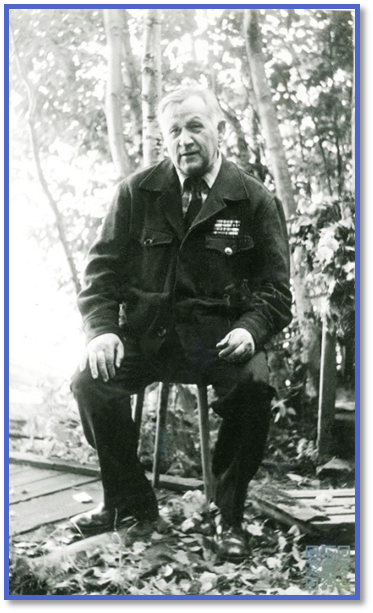